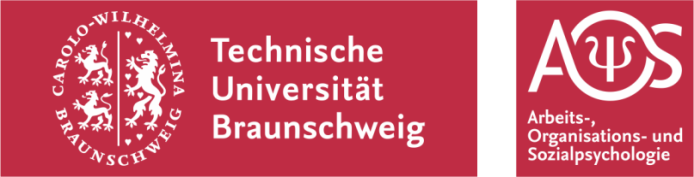 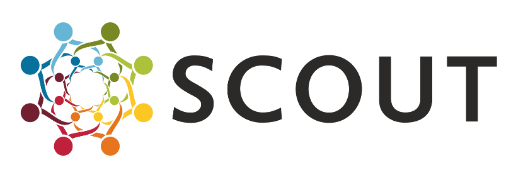 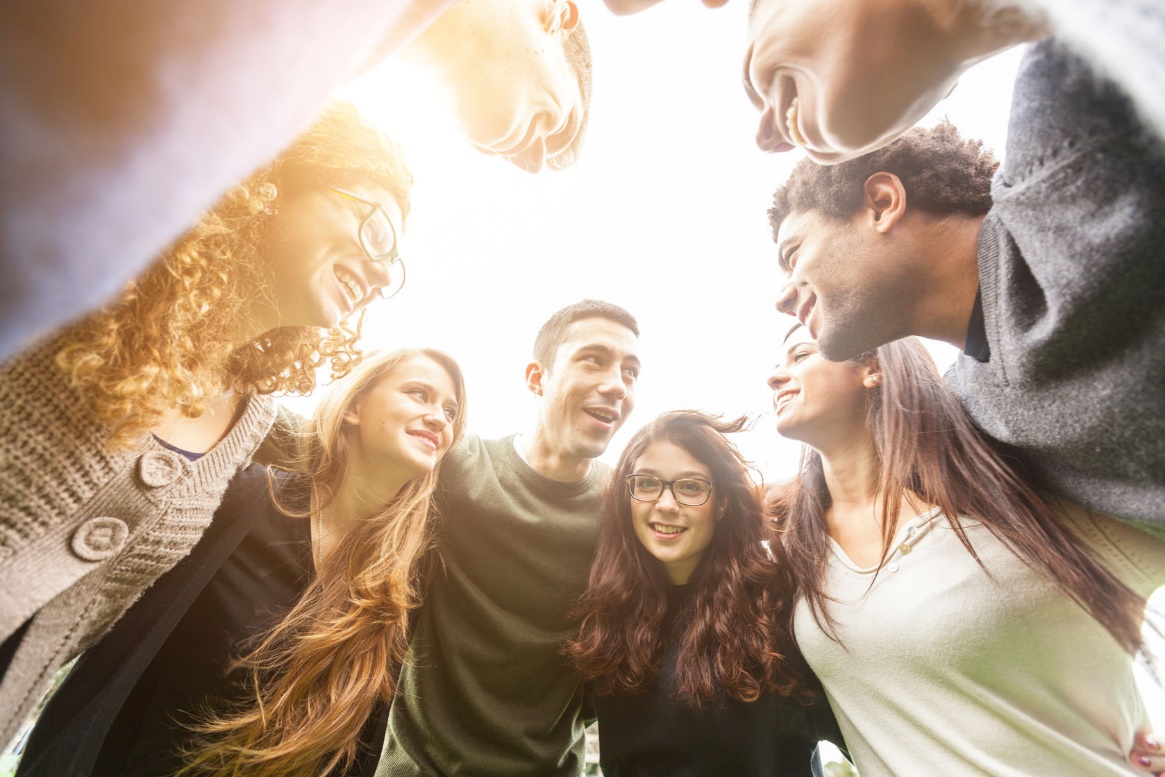 معلومات حول مشاركتك في برنامج SCOUT
عزيزتي/عزيزي المُشارك،

يسعدنا رغبتك في المشاركة في برنامج SCOUT! ونود فيما يلي أن نقدم لك بعض المعلومات عن برنامج SCOUT حول ومسار الفصل الدراسي وواجباتك كمشارك من دولة أخرى في برنامج SCOUT.
 

برنامج SCOUT هو حدث تدريسي يهدف إلى إقامة الرفقة والتواصل بين الطلاب الألمان والآخرين من دول أخرى الملتحقين بجامعة براونشفايج التقنية [TU Braunschweig]. وفي سبيل ذلك سيتم تقسيم الطلاب إلى مجموعات ترادفية [Tandem]، تضم كل منها طالبًا ألمانيًا/ طالبة ألمانية (Scout) وطالبًا/ طالبة من دولة أخرى (International) ومكلفة بأداء واجبات ومهام عديدة معًا على مدار فصل دراسي. ما يهمنا في لقاءاتكم هو أن تستطيعوا تبادل الأفكار والخبرات بأفضل ما يمكن فيما بينكم حتى يتعرف كل منكم على ثقافة الآخر. سيقضي كل منكم فصلًا دراسيًا في إطار فريق عمل ترادفي، وهو ما يتيح لكل منكم إمكانية التعلم من شريكه. نتمنى أن تنشأ فيما بينكم حوارات مثيرة وأن يسرد كل منكم الكثير عن موطنه، تمامًا كما ستعرفون الكثير من الشريك الألماني لكل منكم عن ألمانيا. وحتى يمكن تحقيق ذلك فإننا نسعد بأن يسود جو الاحترام التعاملات المتبادلة فيما بينكم.
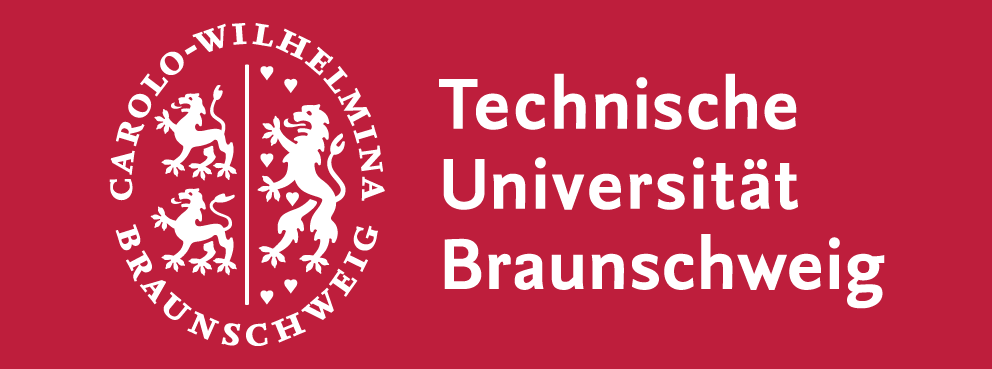 وعلى وجه الإجمال عليكم، الكلام هنا بصيغة الفريق الترادفي، العمل على تحقيق المحطات الست التالية معًا:
الافتتاحية: سوف نبدأ في أبريل (فصل الصيف)/ أكتوبر (فصل الشتاء) بحدث افتتاحي مشترك، سوف تتعرف فيه على برنامج Scout الخاص بك.
لقاءات فردية بحسب الموضوعات: في هذه اللقاءات الفردية بحسب الموضوعات وعددها 5 مع الشريك الألماني في مجموعتك الموزعة على مدار الفصل الدراسي يمكنكم تبادل الخبرات حول موضوع الثقافة من نواح مختلفة. اللقاءات سابقة الإعداد والغرض منها تزويدكم بأفكار كثيرة من شأنها إثراء حواراتكم. توجد أيضًا واجبات صغيرة وألعاب يمكنكم تنفيذها معًا. توجد أيضًا مساحة لمناقشة موضوعاتكم الخصوصية وإقامة حوارات تتجاوز حدود الموضوعات المحددة. سوف تتاح لكم إمكانية التعرف على بعضكم البعض واكتشاف الفروقات بين الجامعات الألمانية والجامعات في وطن كل منكم. وبالإضافة إلى ذلك سوف تتحدثون عن الاختلافات وأوجه التشابه في أشكال الصداقة بين الثقافات المتنوعة لكل منكم. ويمكنكم بالإضافة إلى ذلك تبادل الخبرات حول الأمور التي تجدونها بسيطة أو صعبة عليكم عند السفر إلى بلد غريبة. وفي النهاية سوف تشاهدون معًا كيف تبدو خططكم المستقبلية في ألمانيا أو في بلد آخر.
أنشطة لقضاء أوقات الفراغ: لن تقتصر فعاليات البرنامج على اللقاء الترادفي سابق الإعداد، بل إن أنشطة البرنامج تتيح بالطبع إمكانية التعرف بشكل أفضل على ثقافة كل مشارك في إطار أنشطة تتم ممارستها معًا في أوقات الفراغ. ويجب عليكم في إطار البرنامج تنفيذ 4 أنشطة أوقات فراغ على الأقل. ويمكنكم تحديد هذه الأنشطة كما تريدون، ويمكنكم أيضًا على الرحب والسعة تنفذها في مجموعات كبيرة مع مجموعات ترادفية أخرى. وداخل المجموعة الترادفية يمكنكم أن تقرروا معًا الأمور التي سيتم تنفيذها. في الشتاء على سبيل المثال يمثل سوق أعياد الميلاد وجهة محببة، بينما في الصيف يستطيع الإنسان دائمًا تناول أيس كريم لذيذ. ونحن نقدم أيضًا بعض الأنشطة الجميلة. يمكنكم المشاركة في هذه الأنشطة مع مجموعات ترادفية أخرى. وفي نهاية الفصل الدراسي تقومون معًا بكتابة ملف من صفحتين تقريبًا وانطباعاتكم عن أنشطة أوقات الفراغ التي تقومون بها.
لقاء تبادل الخبرات: سوف تشارك بالإضافة إلى ذلك في لقاء لتبادل الخبرات مع الشركاء الترادفيين من الدول الأخرى. ونحن نسعى في إطار هذا اللقاء إلى أن نعرض الخبرات التي اكتسبناها حتى الآن وأن نناقش معًا الأمور التي تعلمتوها حتى الآن في برنامج SCOUT.
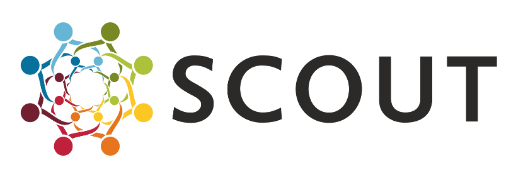 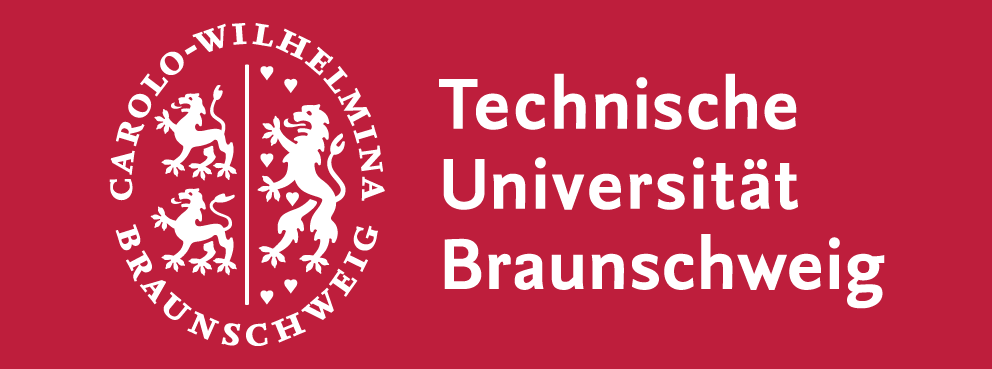 اللقاء الختامي: في نهاية الفصل الدراسي يعقد لقاء ختامي يجمع كل المشاركين. وفي هذا الإطار يمكنك جميعًا مشاركة خبراتكم وتبادلها.
الجانب البحثي المرافق: تكتمل دائرة الاستفادة من برنامج SCOUT من خلال الجانب البحثي المرافق. من خلال قيام الطلاب من دول أخرى والطلاب الألمان بملء استبيانات مختلفة على مدار الفصل الدراسي، يصبح بإمكاننا تقييم وتحسين البرنامج باستمرار. وبالإضافة إلى ذلك فإننا نسعى إلى اكتشاف تأثيرات البرنامج على مسار تطوير المهارات البين ثقافية للمشاركين مثلًا أو مدى تغير شبكات التواصل الاجتماعي الخاصة بهم.
إن كنت قد حققت المحطات الست المذكورة أعلاه من برنامج SCOUT، فيمكنك الحصول على 2 من النقاط المعتمدة لكل نطاق تخصصي. يرجى مراعاة ضرورة مواءمة طرق حساب النقاط المعتمدة بما يتوافق مع نظام كل كلية أو المجال التخصصي لكل من الطلاب الخارجيين.

إذا كانت لديك مشكلات أو استفسارات يمكنك التواصل معنا، فمساعدتك تسعدنا دائمًا على البريد الإلكتروني: scout@tu-bs.de

والآن يسعدنا قضاء فصل دراسي ممتع معك ومع كل المشاركين الآخرين!

مع أطيب التمنيات
فريق برنامج SCOUT في خدمتك
Kontakt
© Technische Universität Braunschweig
Abteil. für Arbeits-, Organisations- und Sozialpsychologie
Univ.-Prof. Dr. Simone Kauffeld
Spielmannstraße 19
38106 Braunschweig
 +49 531 391-2547
 scout@tu-braunschweig.de
 www.tu-braunschweig.de/scout
In Kooperation mit
Technische Universität Braunschweig
International Office
Dr. Astrid Sebastian
Bültenweg 74/75
38106 Braunschweig
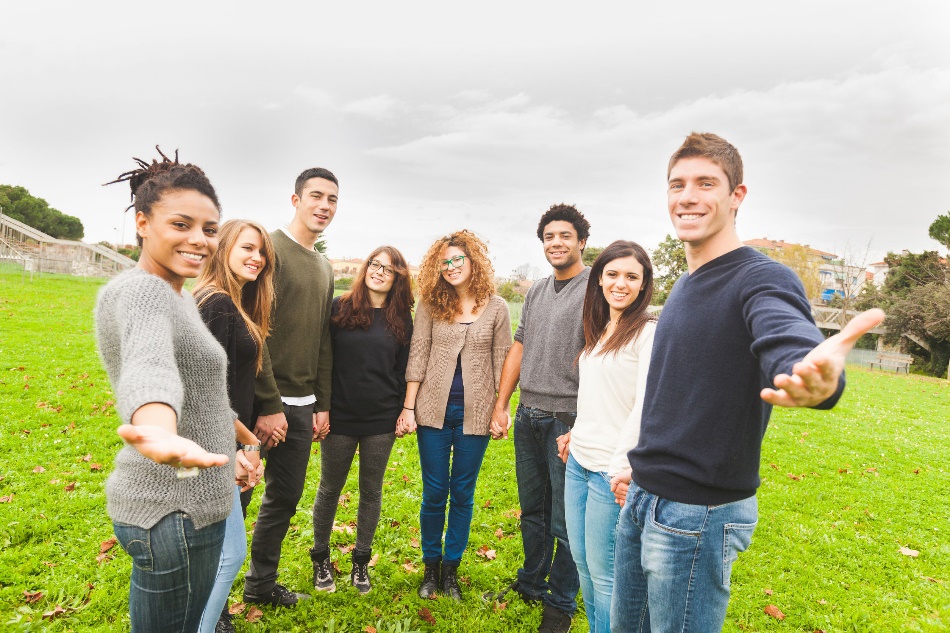 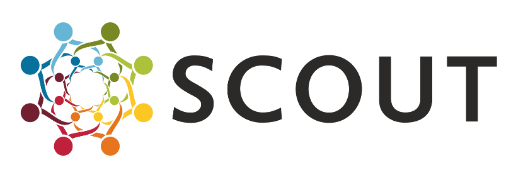 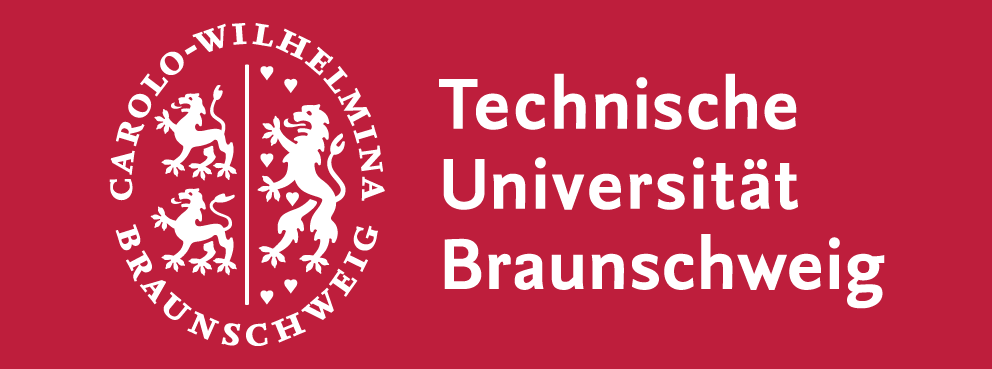